9th IACHEC
Progress of HXMT Science Ground Segment: Calibration and Background analysis
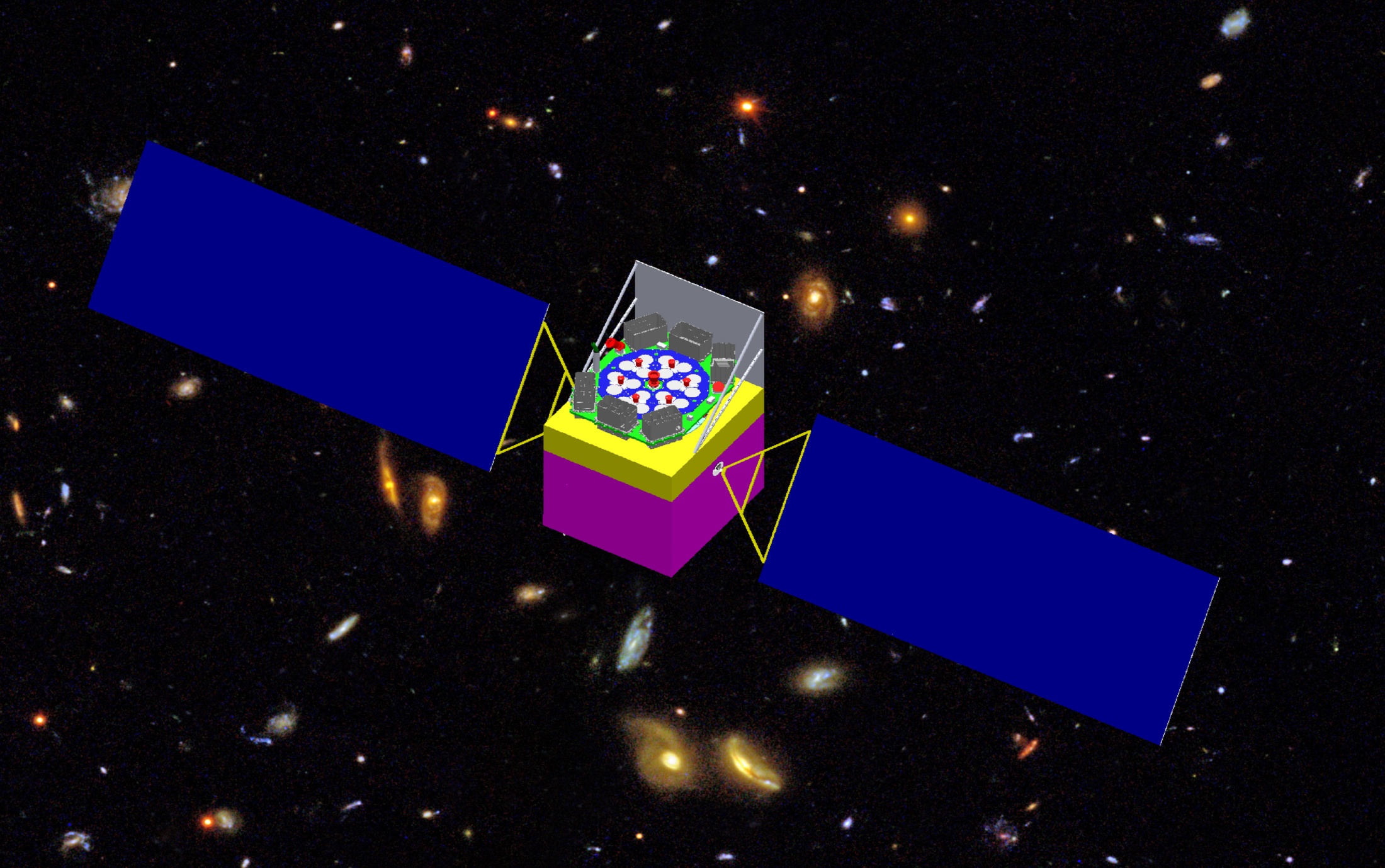 Zhang Juan，on behalf of HXMT SGSInstitute of High Energy Physics, CAS
Outline
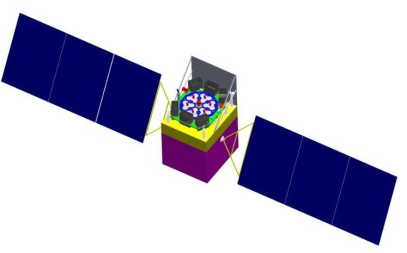 HXMT & Science Ground Segment(SGS)
SGS Calibration work and its current status 
			---  Li Xiaobo, lixb@ihep.ac.cn
HXMT background analysis  
Summary
May 10-15, 2014  IACHEC @ Warrenton
2
1.	Introduction of HXMT & SGS
HXMT---
	Hard X-ray Modulation Telescope

Orbit: ~550km,~43°
Collimated X-ray telescope

Payloads:
HE(NaI/CsI, 20-250keV)
ME(Si-Pin,5-30keV)
LE(SCD,1-15keV)
SEM(space environment monitor)
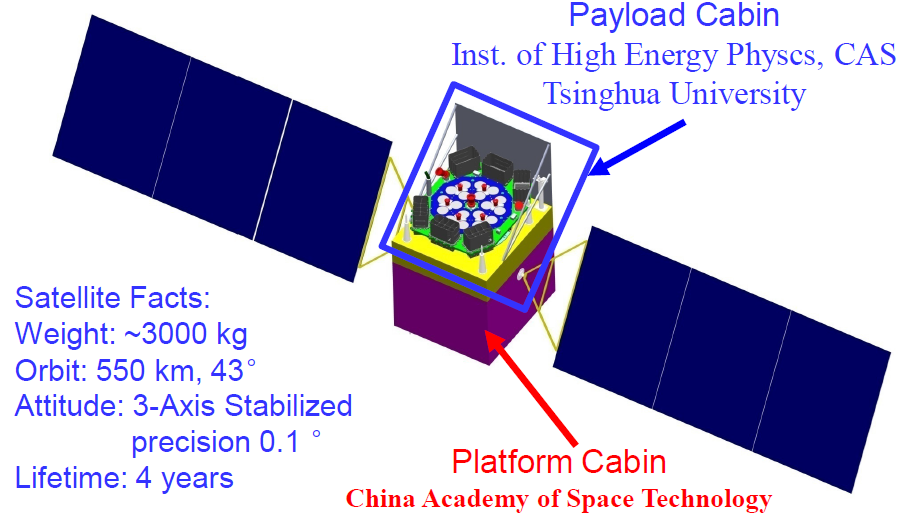 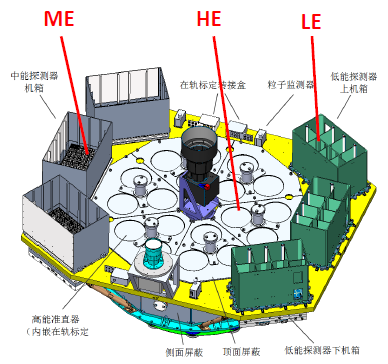 3
Special design
Different FOV detectors: large, small, covered
Collimator co-axis, but FOVs fall into 3 groups according to their major axis direction
Useful in background analysis
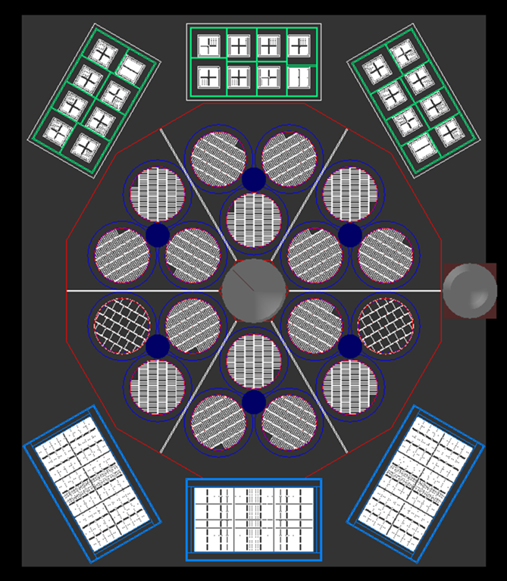 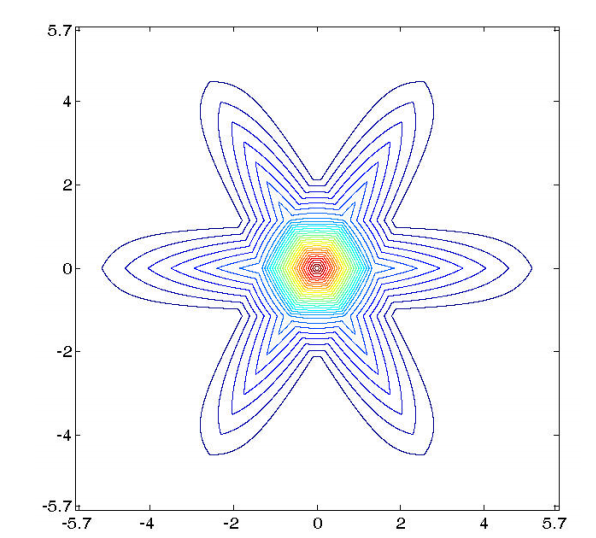 LE
ME
HE
Theoretical psf of HE-15 small FOV detectors
Visualization of HXMT detectors
Si-Pin detectors of ME in one box:
SCD detectors of LE in one box:
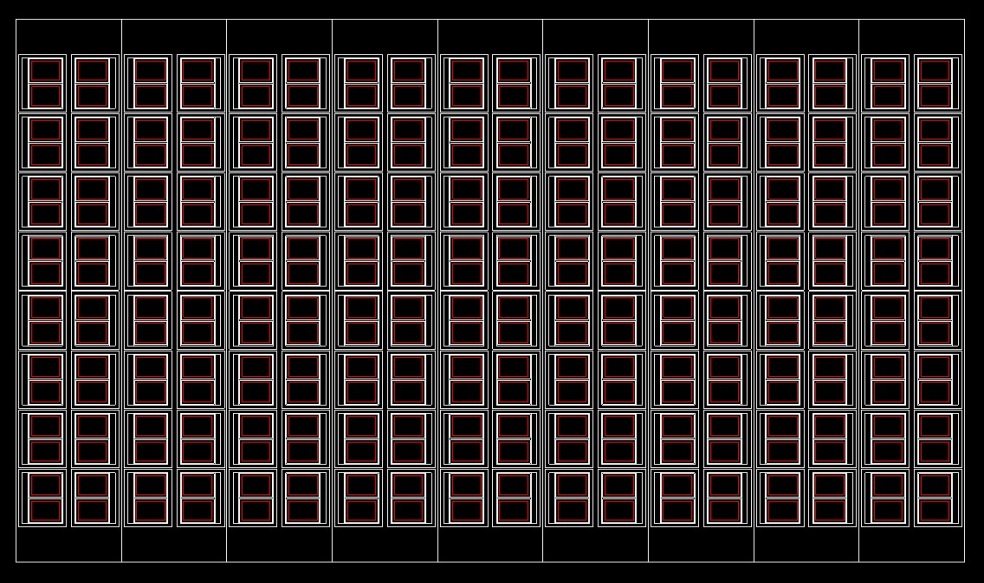 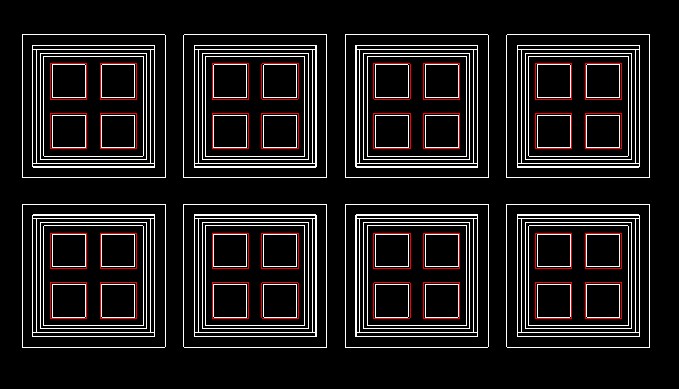 Collimators  of LE:
Collimators  of ME:
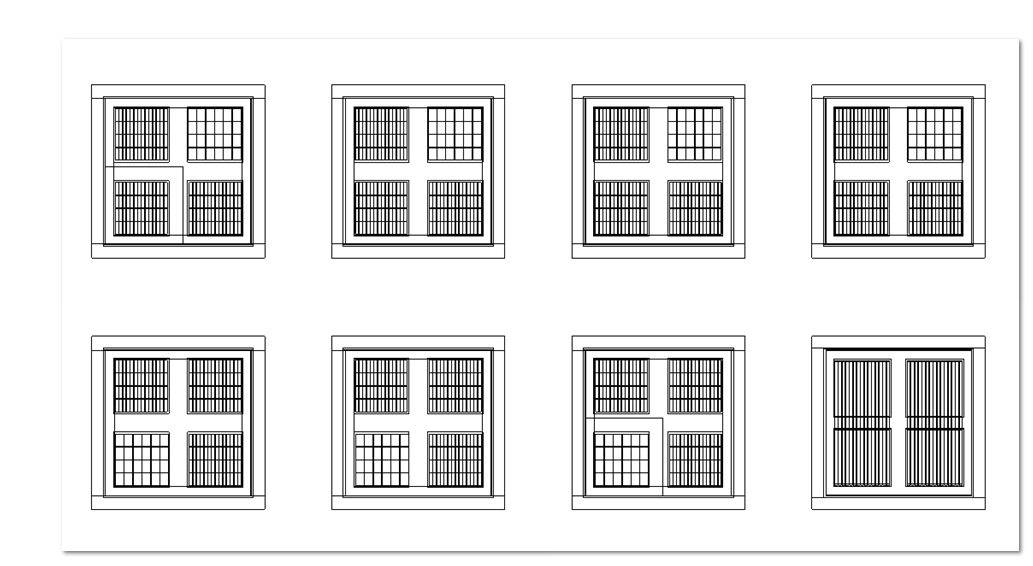 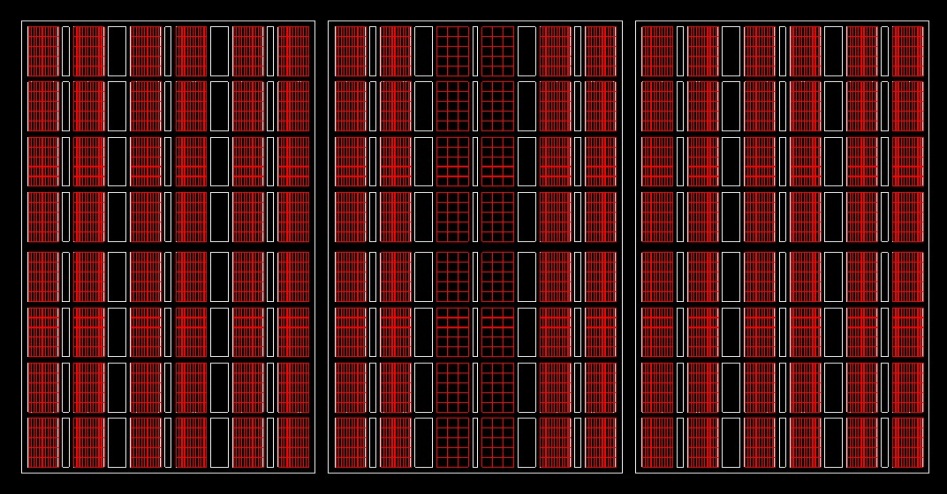 5
HXMT SGS
6
2. Calibration data flows in HEASARC
7
2. Flow of HXMT-SGS Calibration
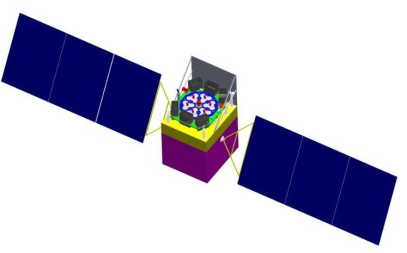 Cal. Params.
Mass model
Spectrum,
efficiency
rsp
db
Raw Evt. data
specSim
detSim
Comds.
detSim
Inputs:
Mass model of instrument and environment
Some commands to configure the simulation 
Outputs:
Raw event files(ROOT files)
External dependencies:
GEANT4—toolkit for MC of particle interactions with matter from CERN
ROOT– Data analysis package from CERN.
Data Analysis
software
rspGen
CALDB
May 10-15, 2014  IACHEC @ Warrenton
8
Continue:
specSim
Inputs:
Raw event root files
Calibration parameters from experiment data 
Outputs:
Energy response curve and efficiency 
FITS file, like rmf, arf.
External dependencies:
ROOT– Data analysis package from CERN.
CCFITS—FITS data file I/O 
rspGen
Inputs:
FITS file from CALDB
Some FTOOLS to generate the RMF of  observe ID.
Outputs:
Application RMF files 
External dependencies:
CCFITS—FITS data file I/O 
FTOOLS of CALDB related.
Incident Generator
All kinds of incident particles
Geant4 
Mass Model,
Physical interaction model
Hit information
Deposit energy
Deposit position
Energy resolution  and scale
Digitization
ADC spectrum,
Pulse width spectrum
9
Current Status---HE
Detector :thinkness*diameter
Be-window：1.5mm*212mm
NaI：3.5mm*190mm
CsI：40mm*190mm
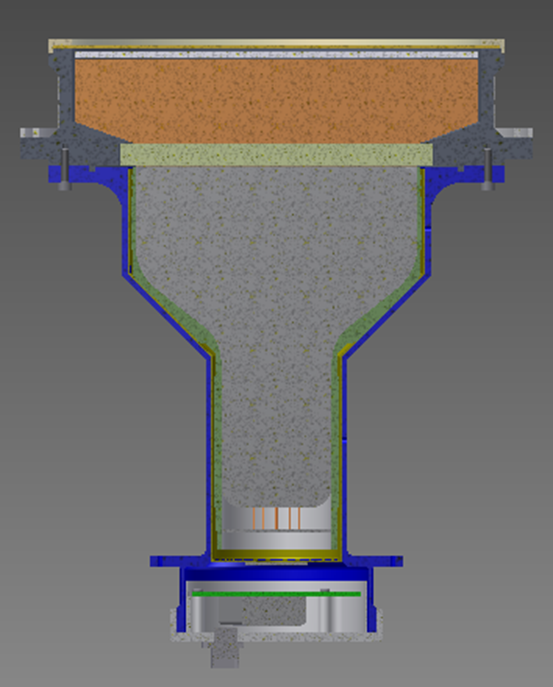 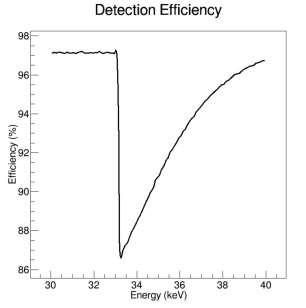 10
Current Status---HE
HE: Energy scale and resolution  rsp
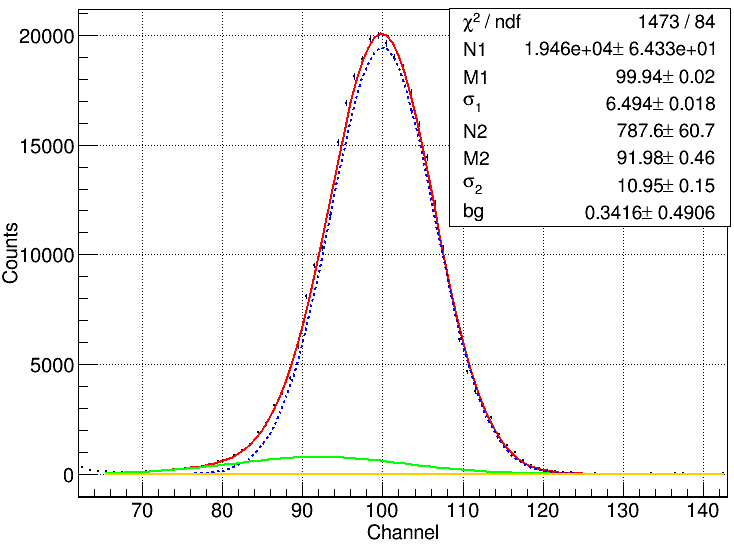 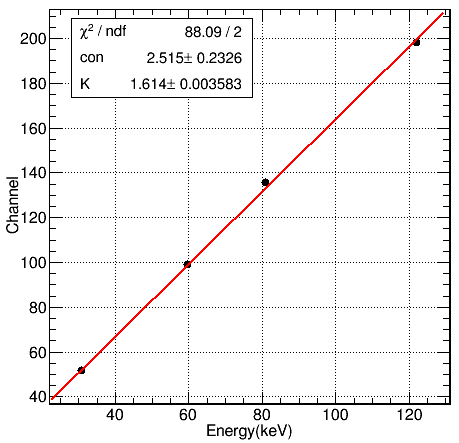 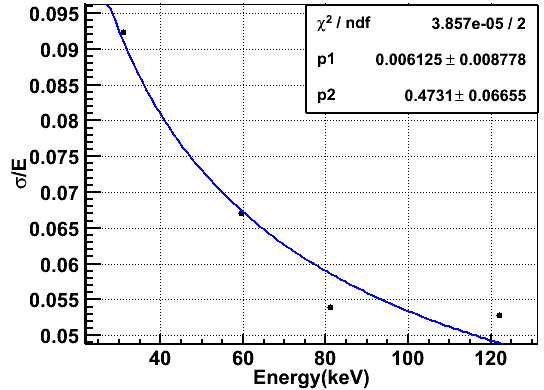 241Am@  HE
σ/E=0.006+0.47/sqrt(E)
C=2.515*E+1.614
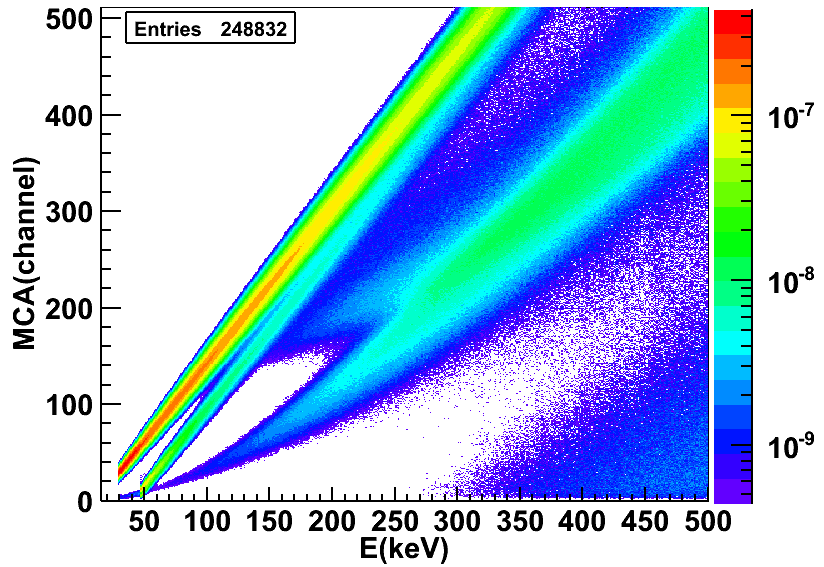 The difference between MC spectrum and data decides the precision of the energy response.
Experience to tune the MC parameters to reduce the difference .
11
Current Status---ME (Si-PIN)
ME: Energy scale and resolution@Panter




ME: efficiency, MC vs exp. ：
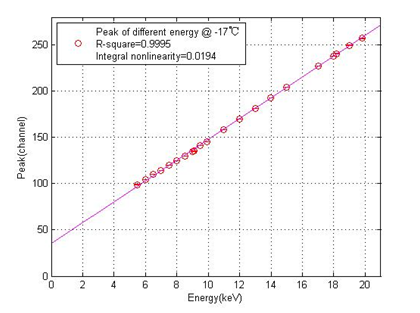 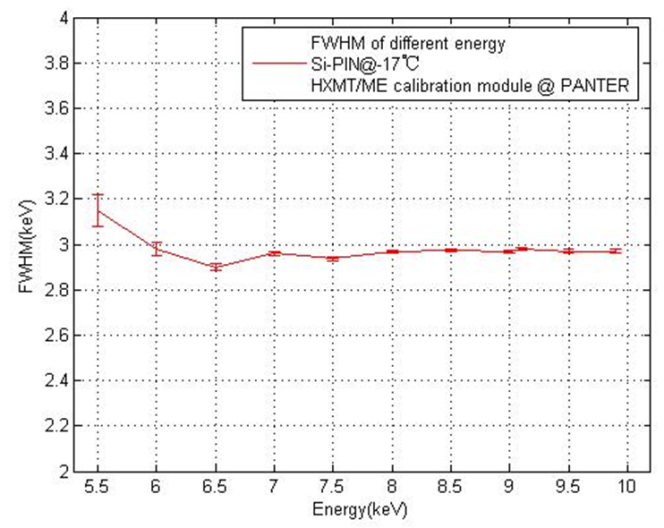 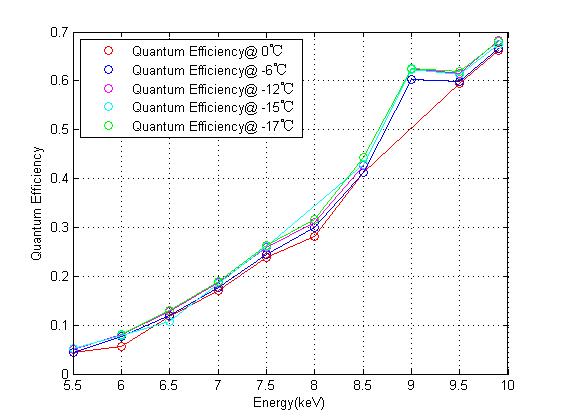 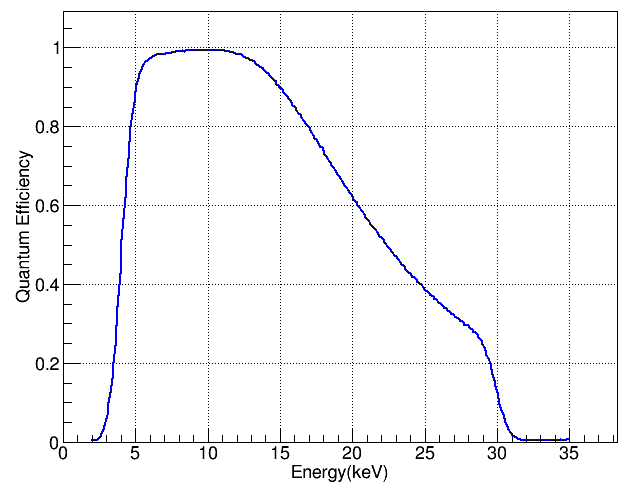 E>4keV &&E<30keV
12
Current Status--- LE(SCD)
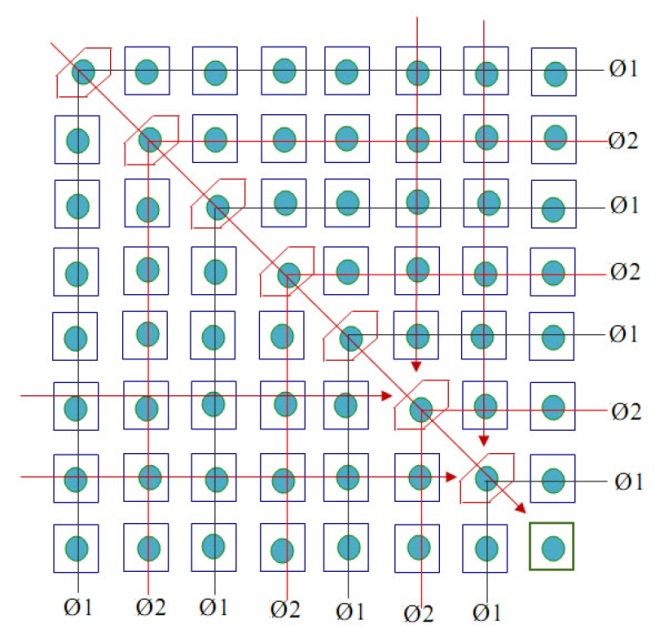 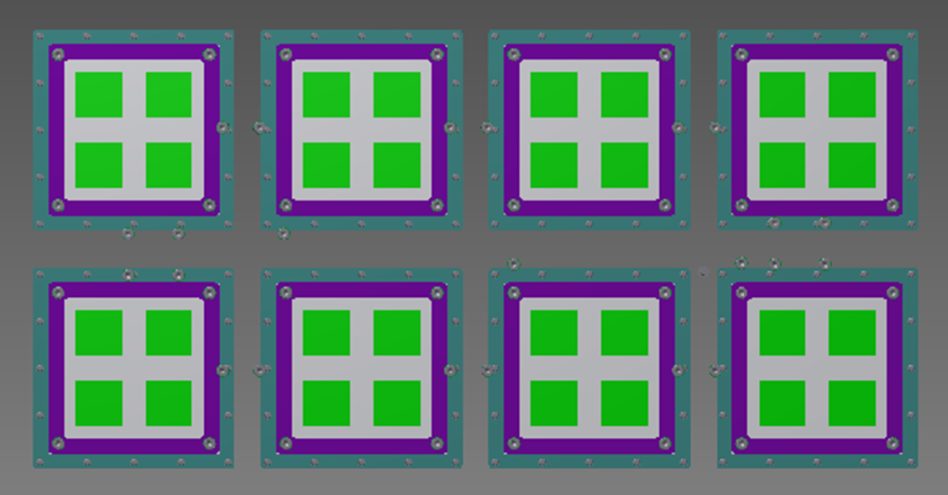 4 ×
100*100 pixels
L-shape readout mechanism
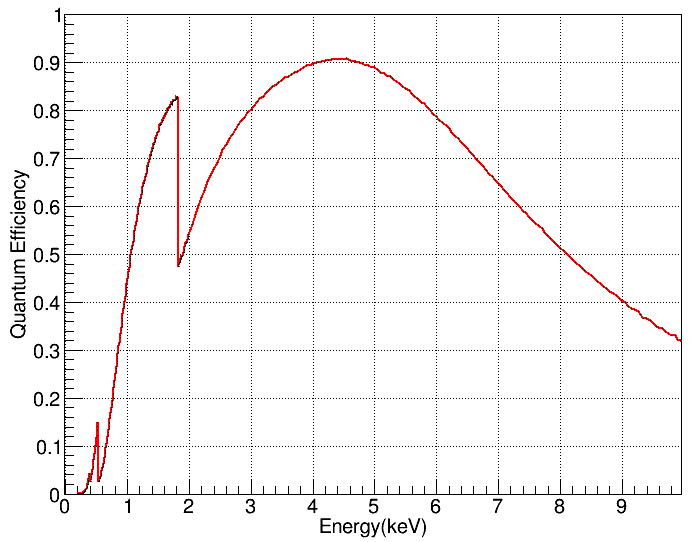 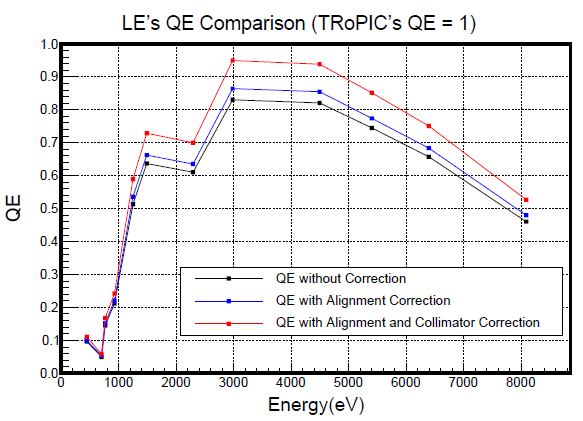 Efficiency @MC
Si-K：1.839keV
13
LE: energy scale and resolution@Panter
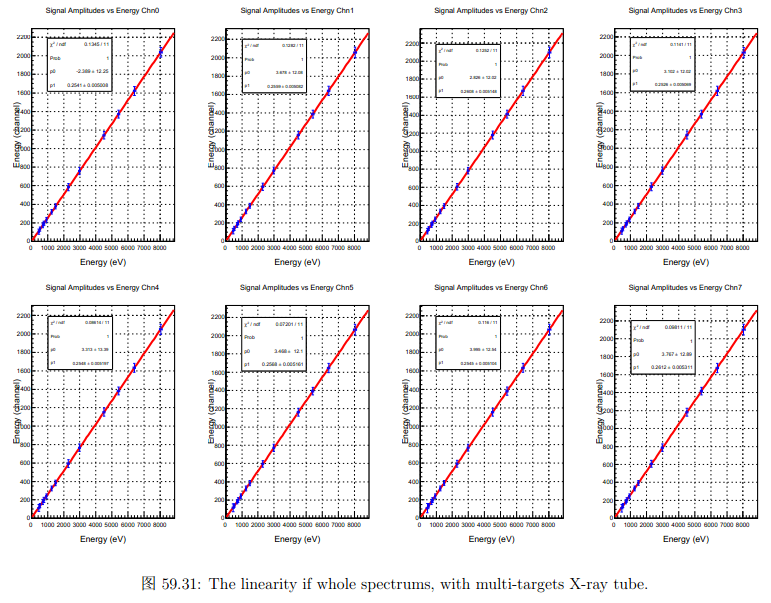 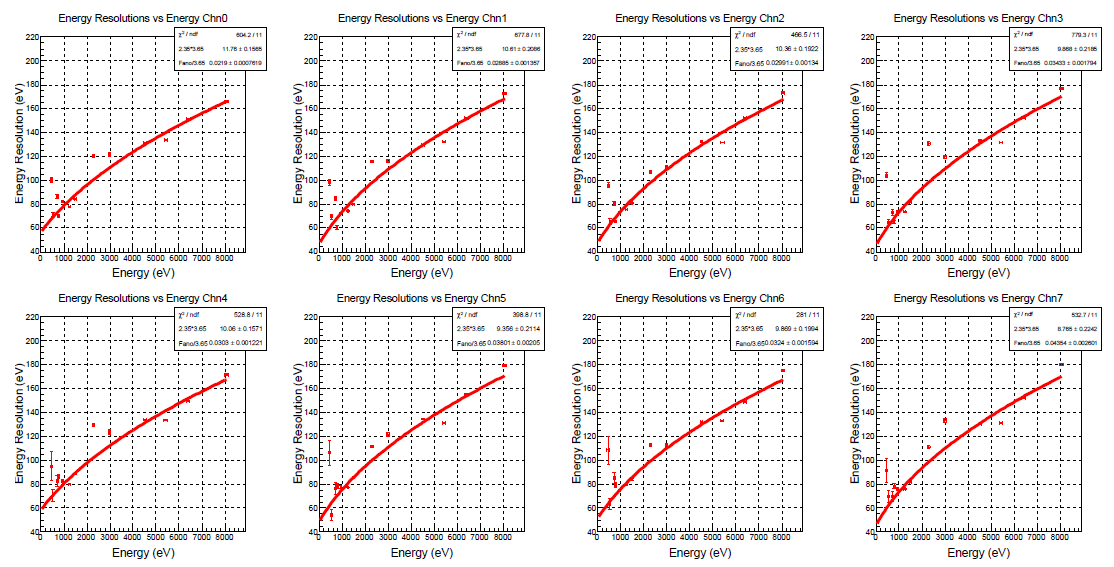 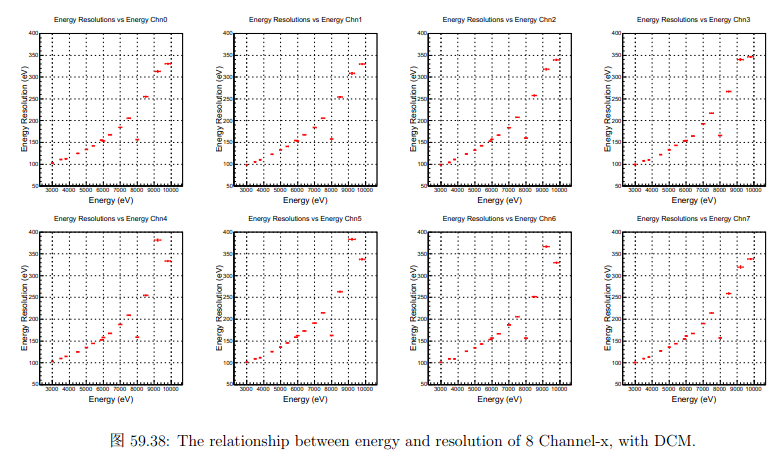 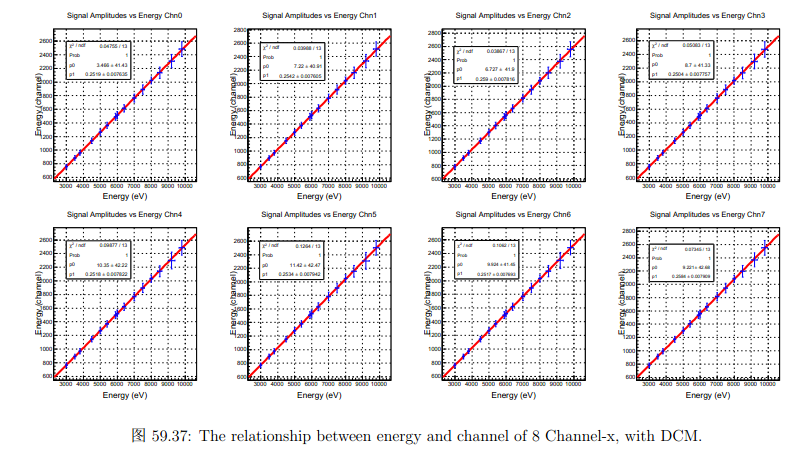 14
LE Simulation
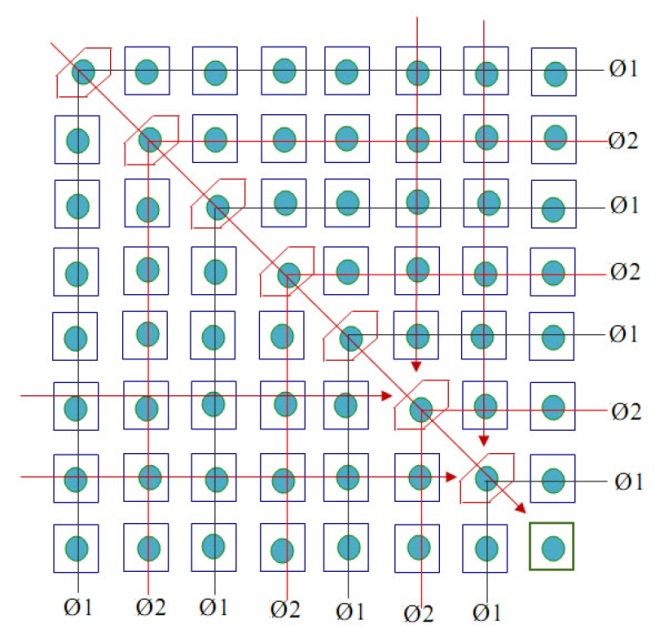 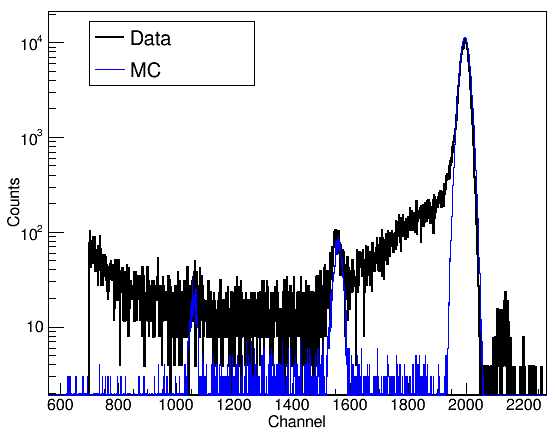 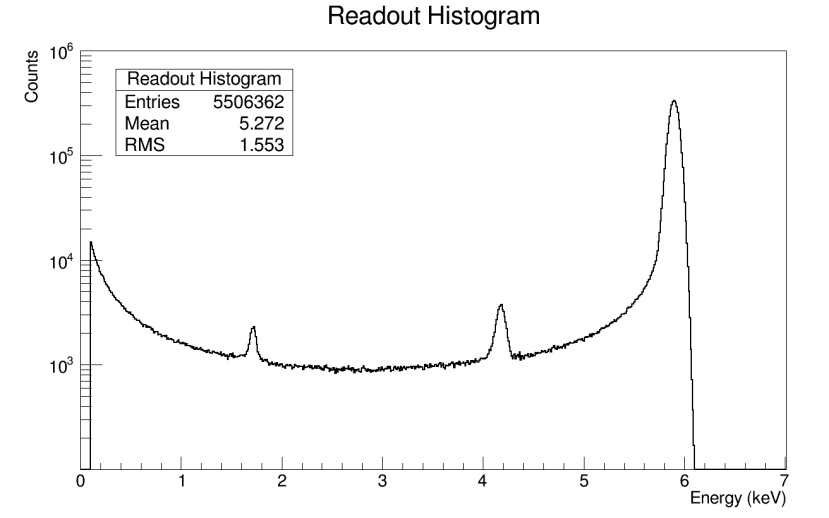 only considering energy scale + resolution
production of rsp is on-going
Energy scale + resolution+ 
diffusion ,  drift and collection effects of charges
15
3. HXMT background simulation
Background rate 
Take HE as an example, in the day of 100 after launch 
CXB~48.0
CR-p：62.7 prompt 
CR-p：116.3 delayed
SAA：339.2
Albedo gamma：75.5
HE total bg rate~650cnt/s
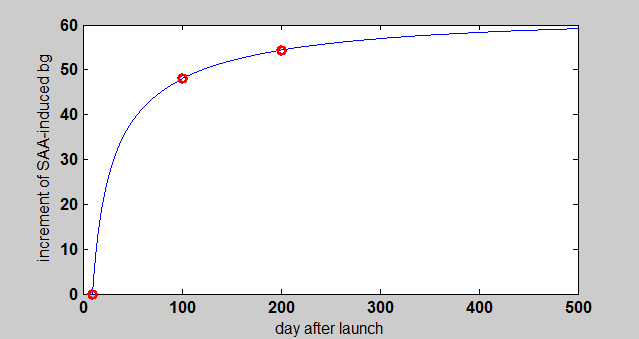 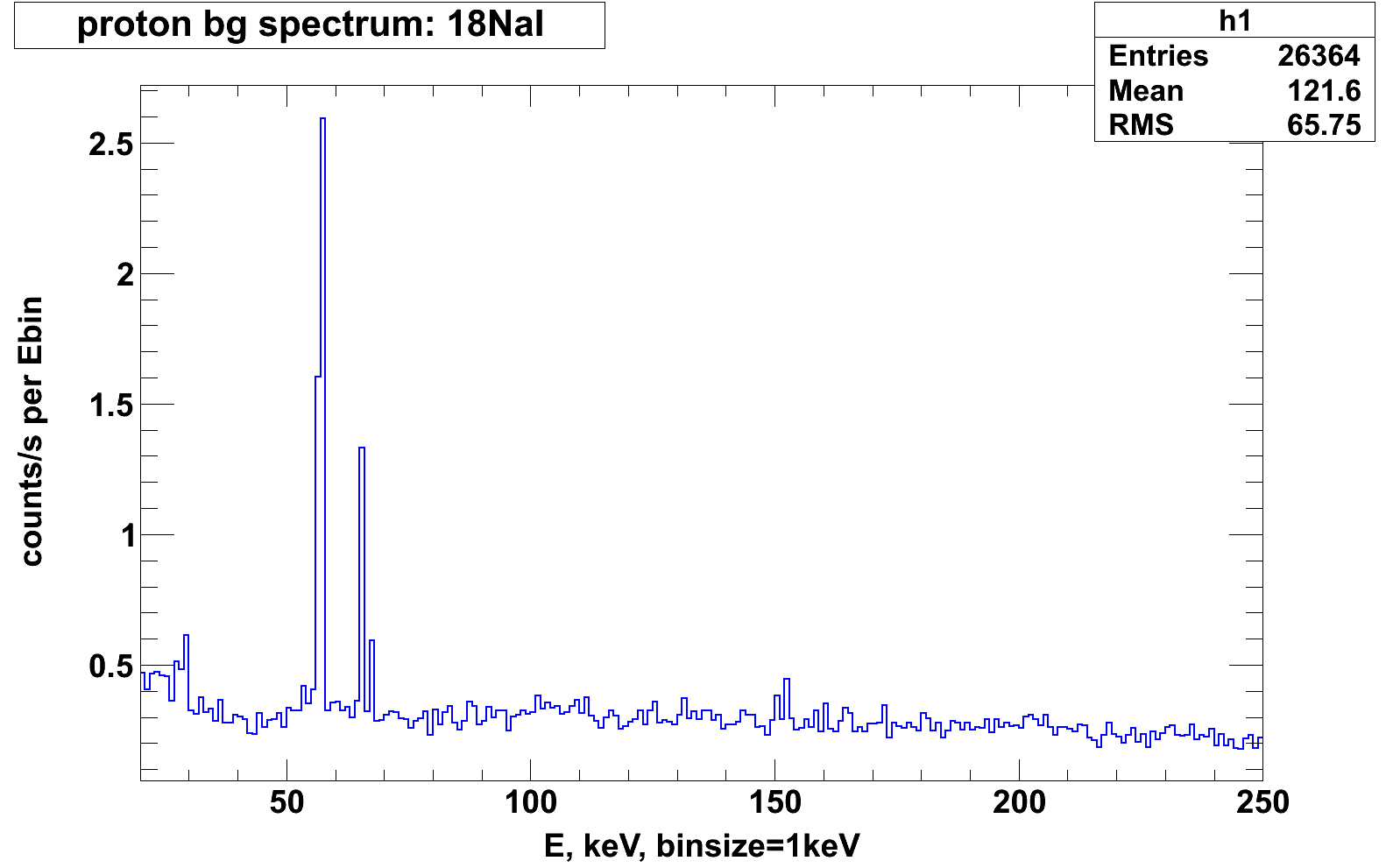 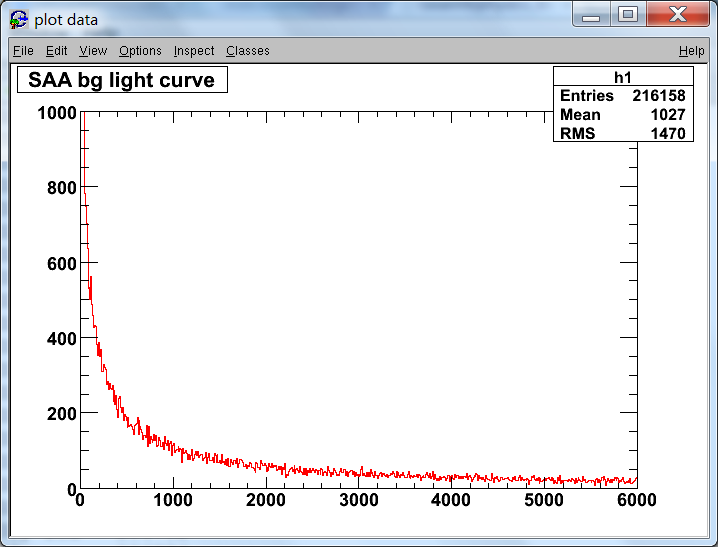 SAA-induced bg increase with days after launch due to the  activation of long –lived nuclides
SAA induced bg decrease with time after per passage of SAA
RXTE/HEXTE~80-110cnt/s@each cluster(800cm2)
 HE(5000cm2) 500-680cnt/s
16
3. in-orbit BG subtraction method
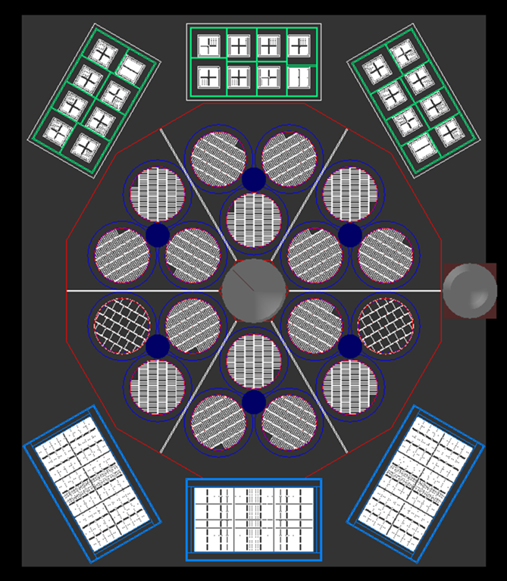 Principle
L
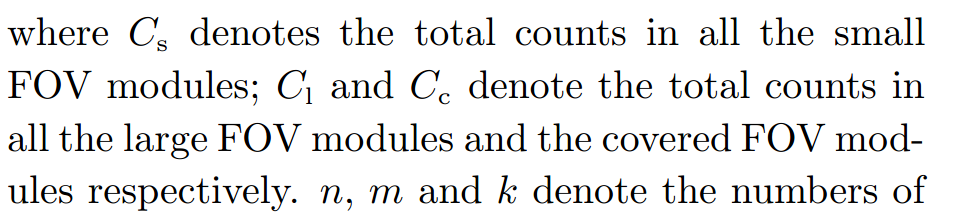 Combined FOV method
Covered detector: Cc=nc*t*fp
Small detector: C­s=ns*t*(fs*A+fCXB*FOVs+fp)
Large detector: C­L=nL*t*(fs*A+fCXB*FOVL+fp)
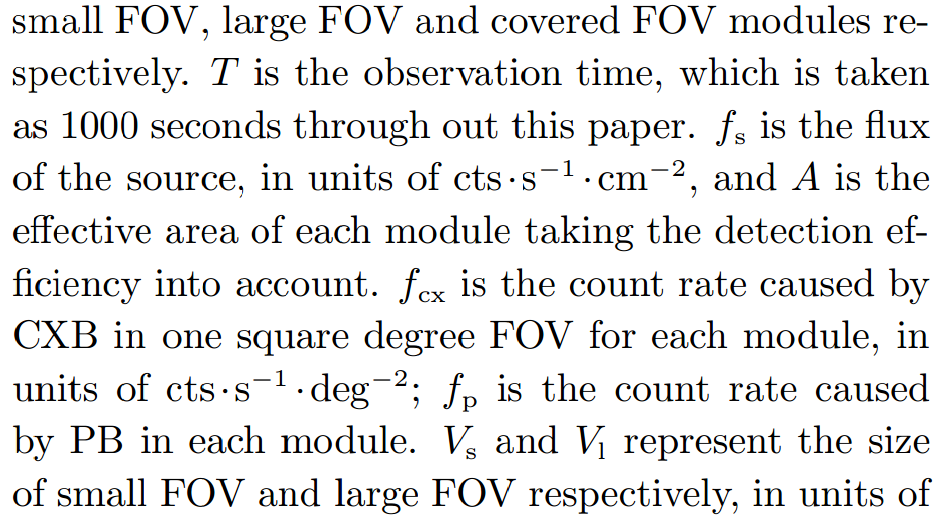 L
off-axis method
FOV direction-1: C­1s=n1s*t*(fs*A*a1s+fCXB*FOVs+fp)
FOV direction-2: C­2s=n2s*t*(fs*A*a2s+fCXB*FOVs+fp)
FOV direction-3: C­3s=n3s*t*(fs*A*a3s+fCXB*FOVs+fp)
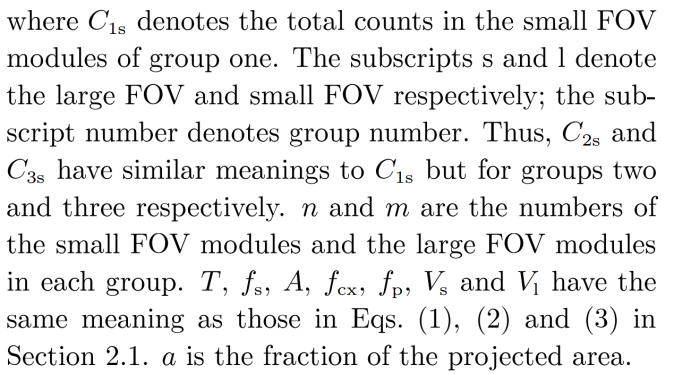 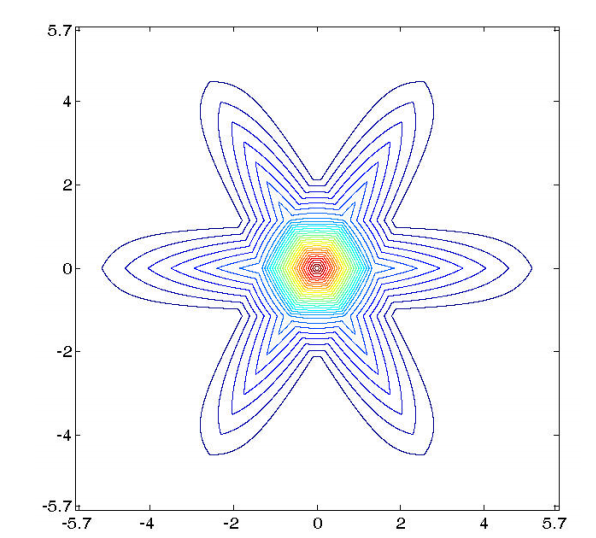 These two methods are based on the condition that:
Aperture background is proportional to FOV size,
Non-aperture background is identical  for each detector.
17
Preliminary bg simulation results
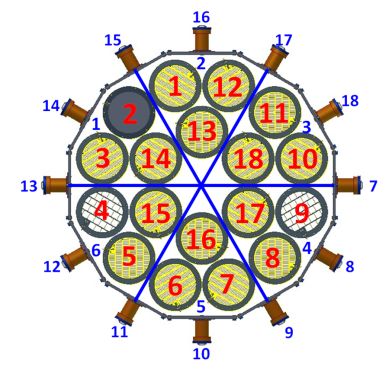 Aperture background of cxb:
Covered det. ~ 0
Large/small ~ 5
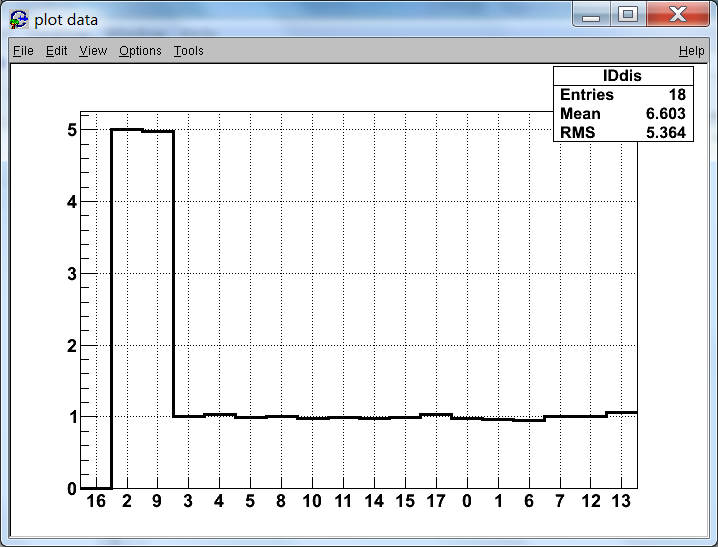 Non-FOV bg ratio of cxb:
large/covered ~ 1.44
Inner circle small/covered ~ 1.12
Outer circle small/covered ~ 1.02
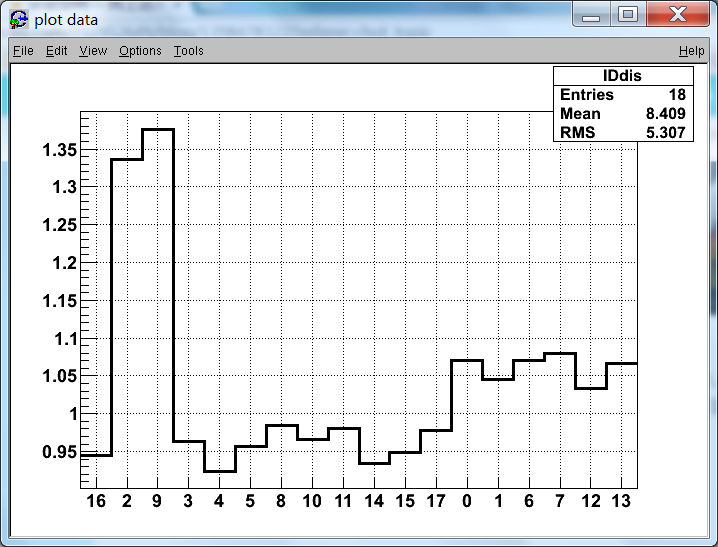 Using in-orbit obs. data to determine these parameter, background analysis method and the uncertainties
18
4. Summary
Now we focus on the construction of caldb, based on MC simulation and ground exp. data
More experimental data are needed

Background: using MC data analysis the subtraction method
In-orbit backgournd subtraction would be more complicated
Thank you for you attention
19